Sila potrebna za savlađivanje otpora vuče
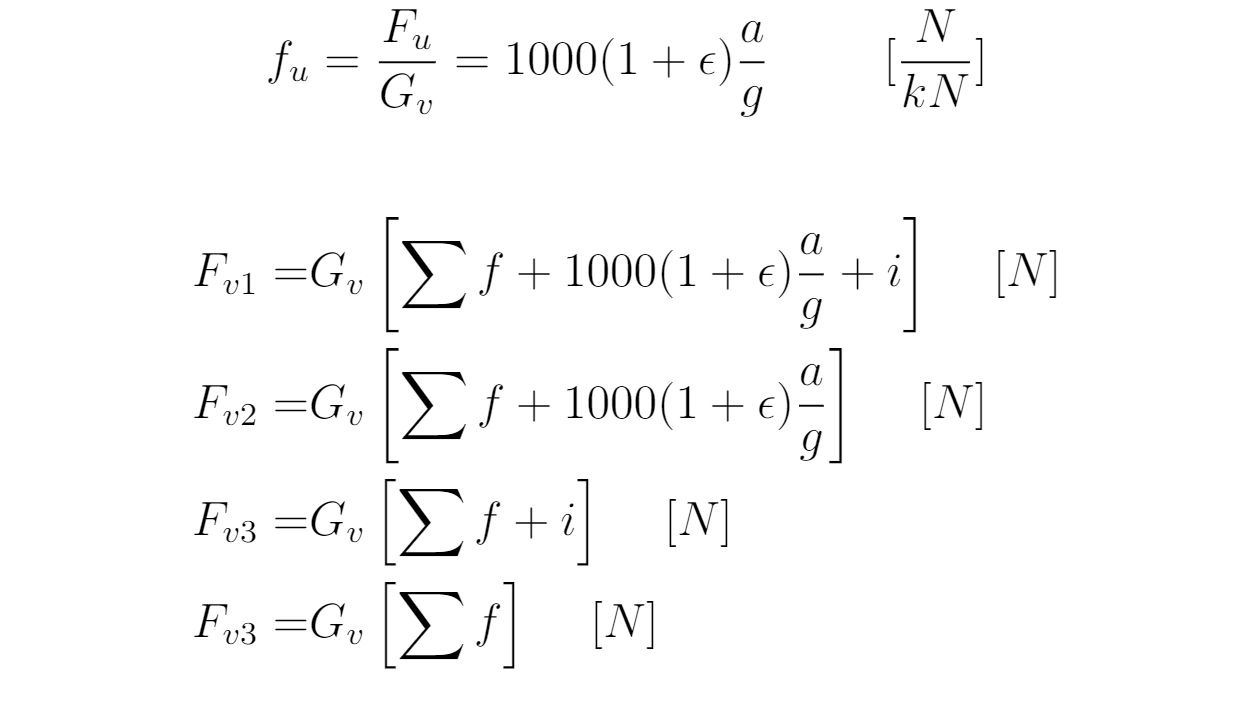 Adhezija
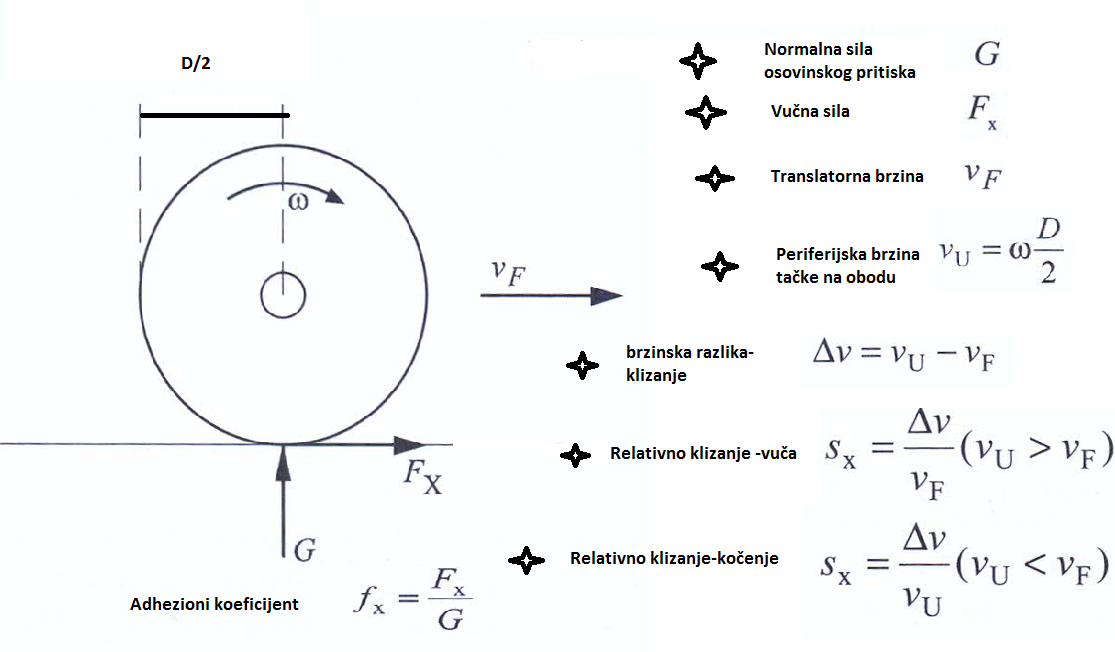 Zavisnost koeficijenta adhezije od brzine klizanja
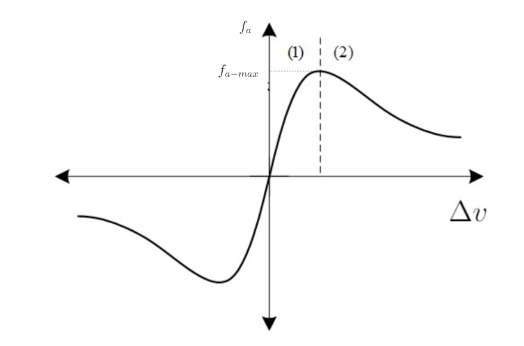 Maksimalna vučna sila
Maksimalna sila koja se može iskoristiti za vuču dobija se kao proizvod koeficijenta adhezije i normalne sile osovinskog pritiska:
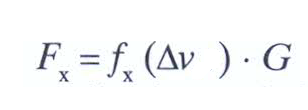 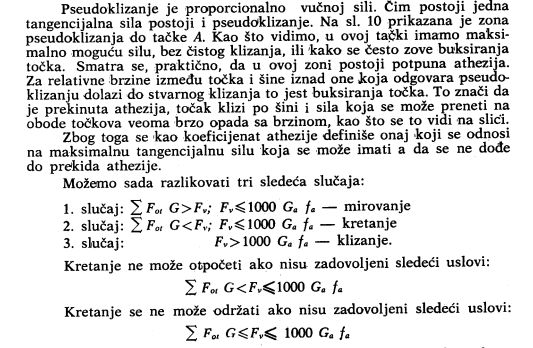 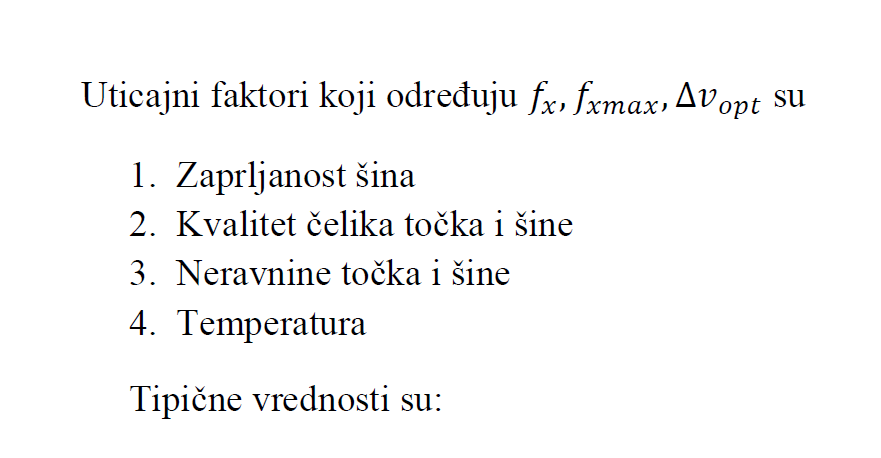 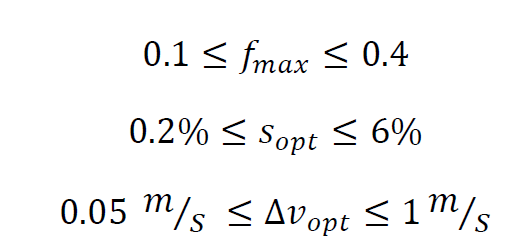 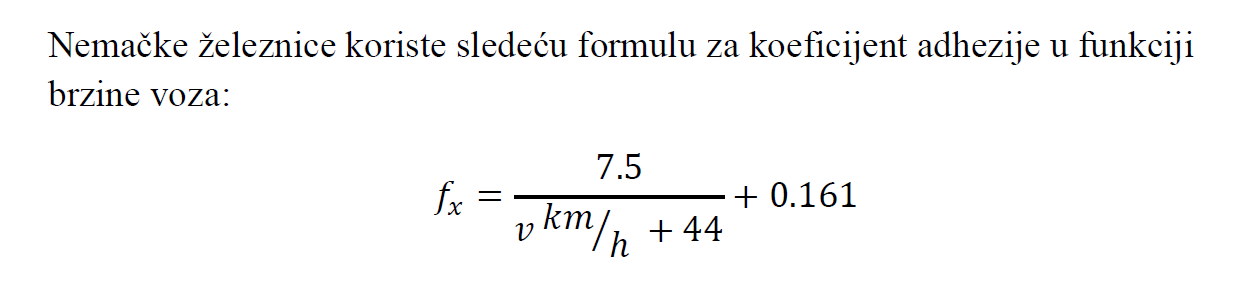 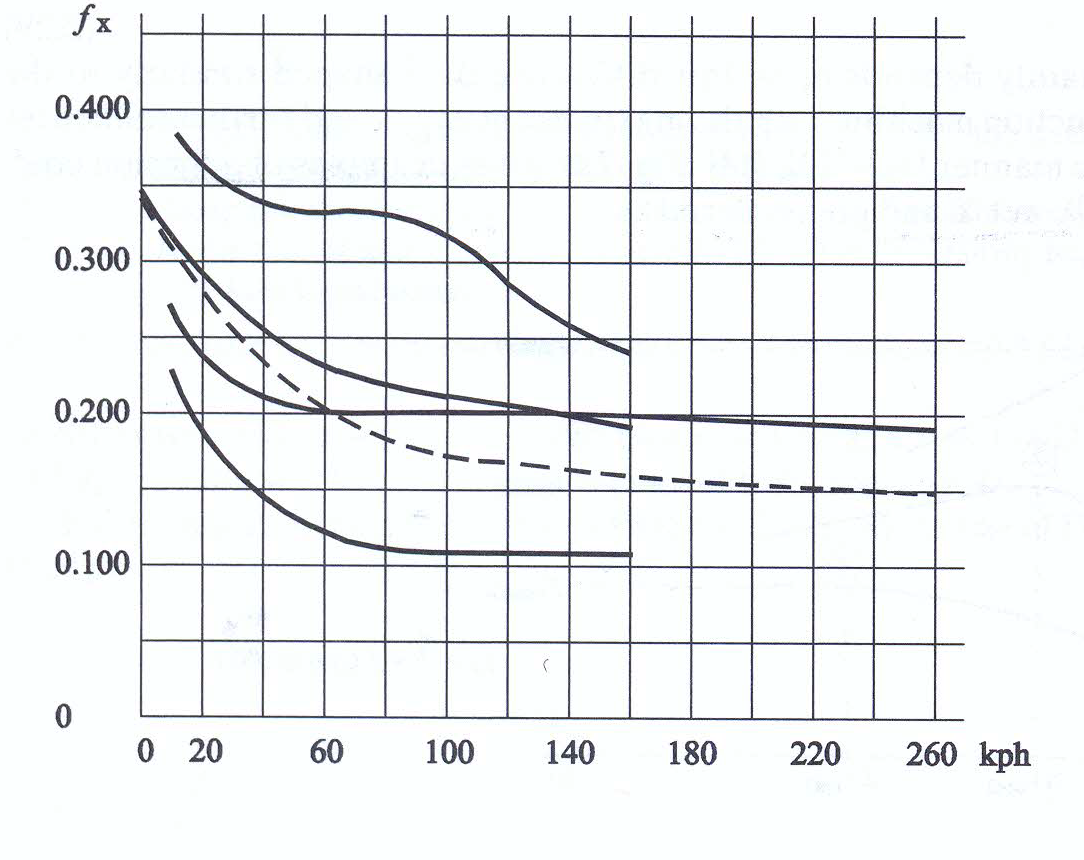 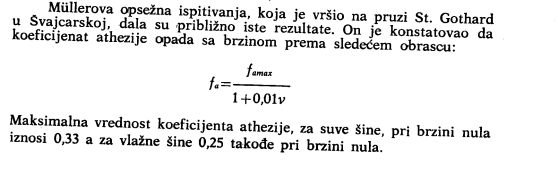 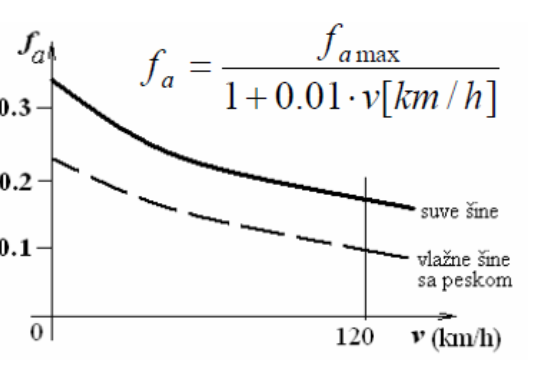 Maksimalna  vučna snagalokomotive
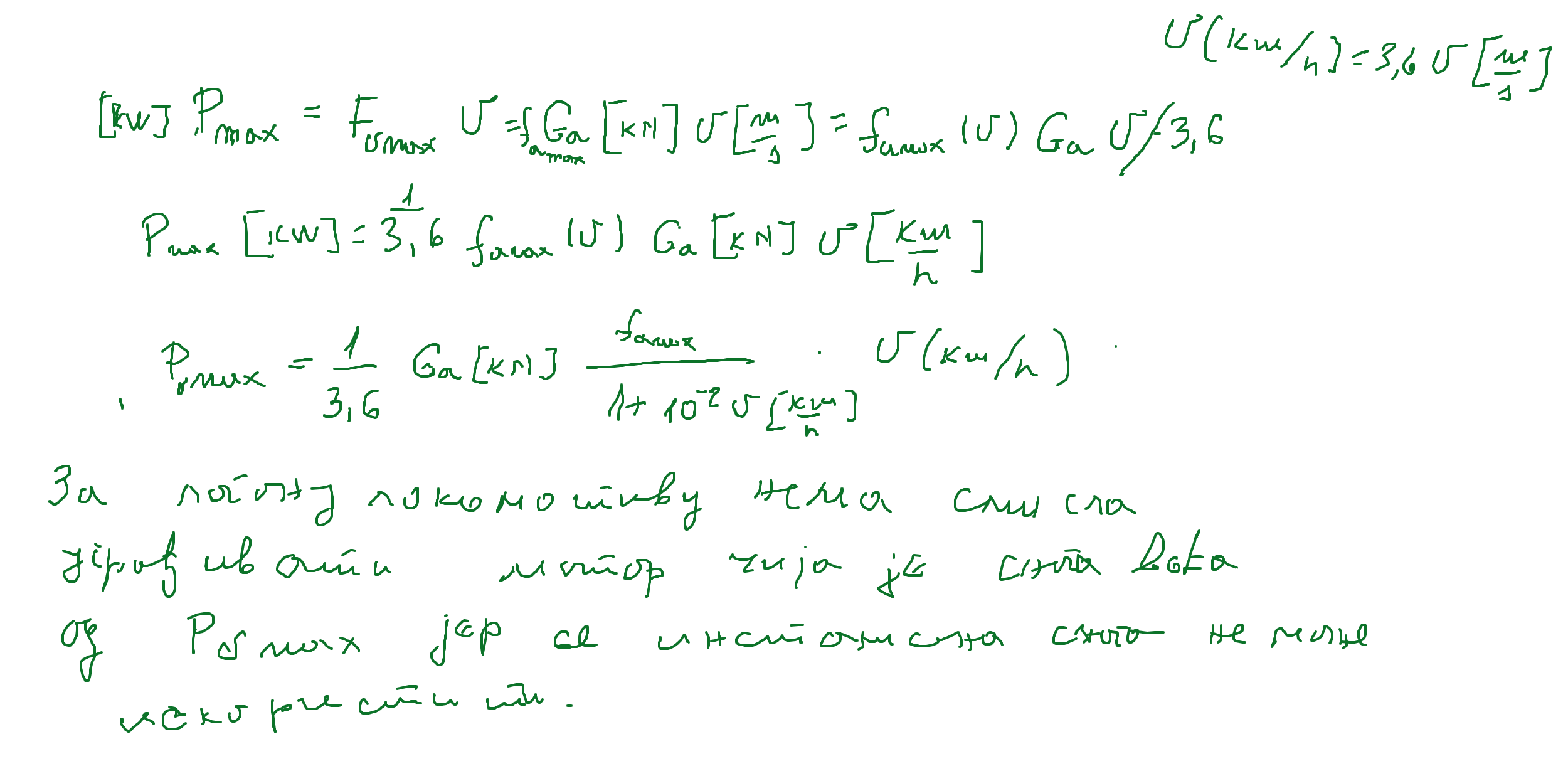 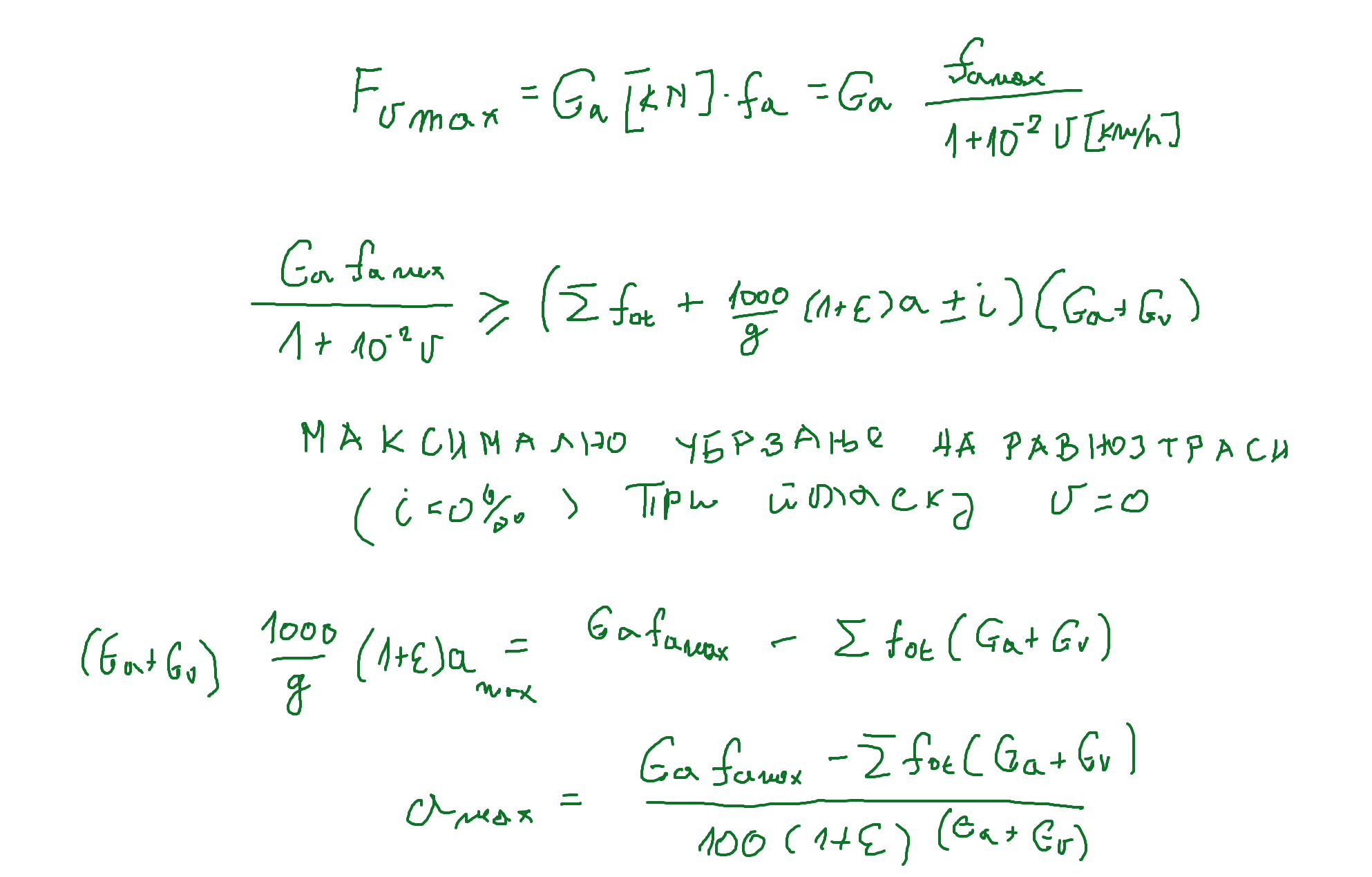 Maksimalno ubrzanje
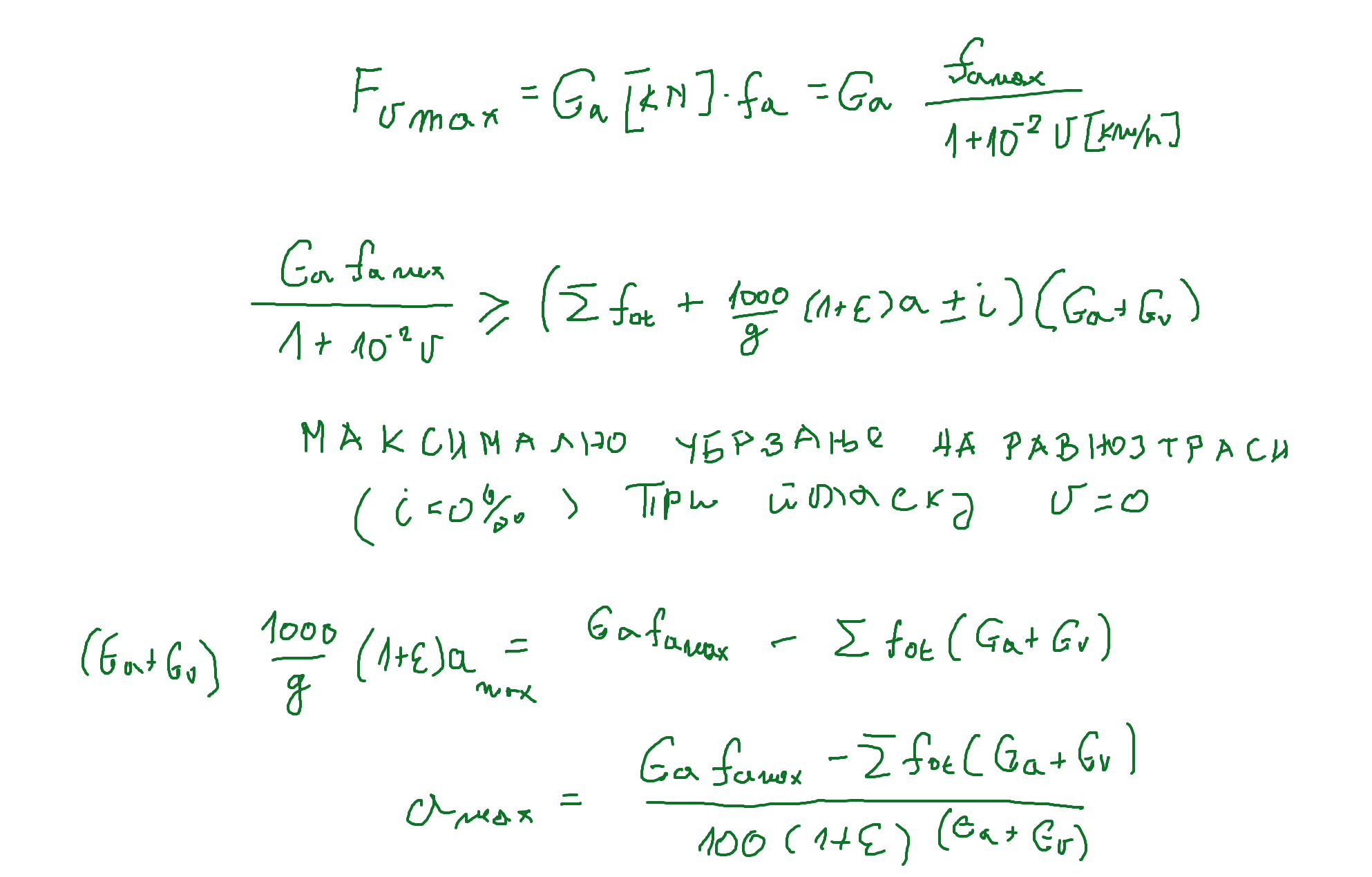 Uticaj mehaničke karakteristike  motora na iskorišćenje adhezije
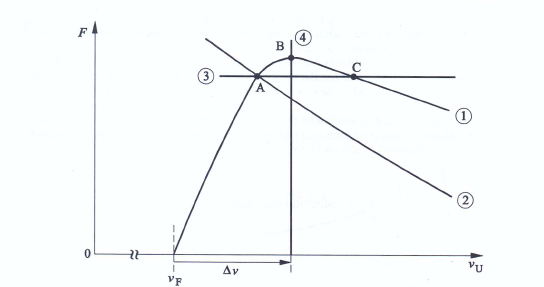 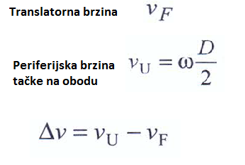 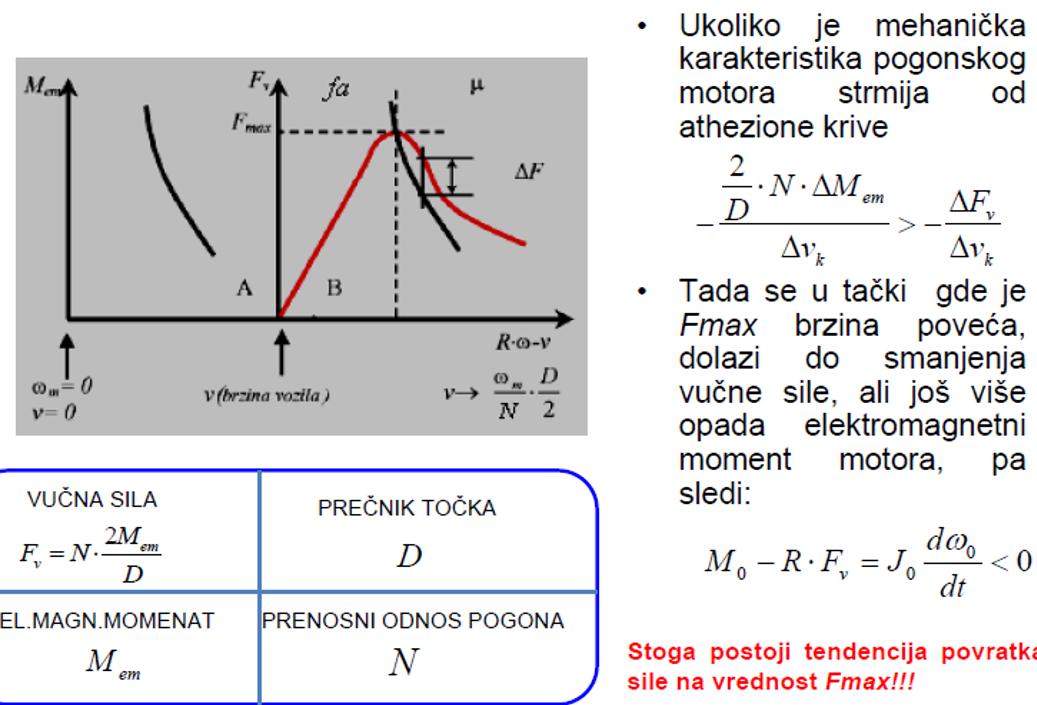 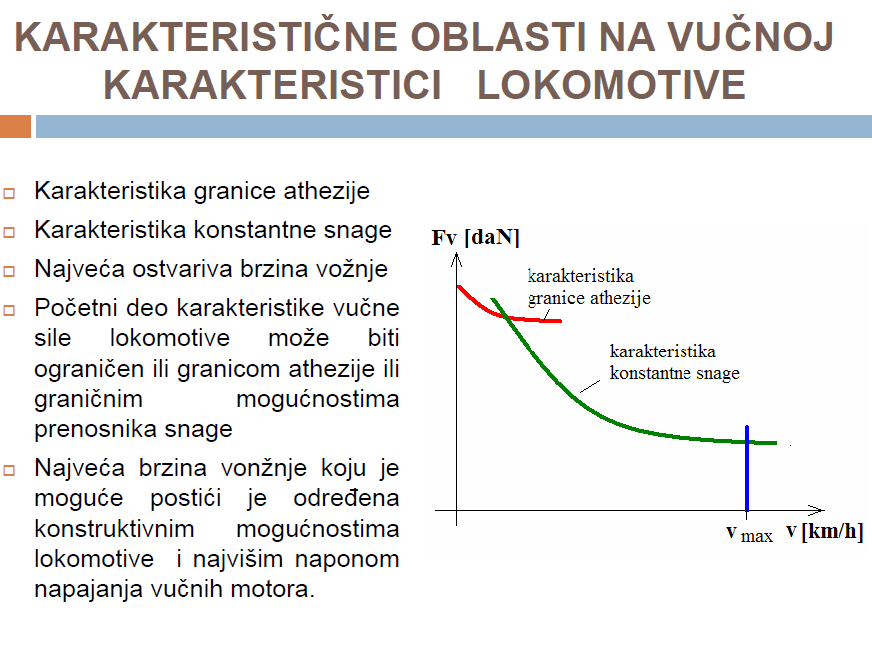 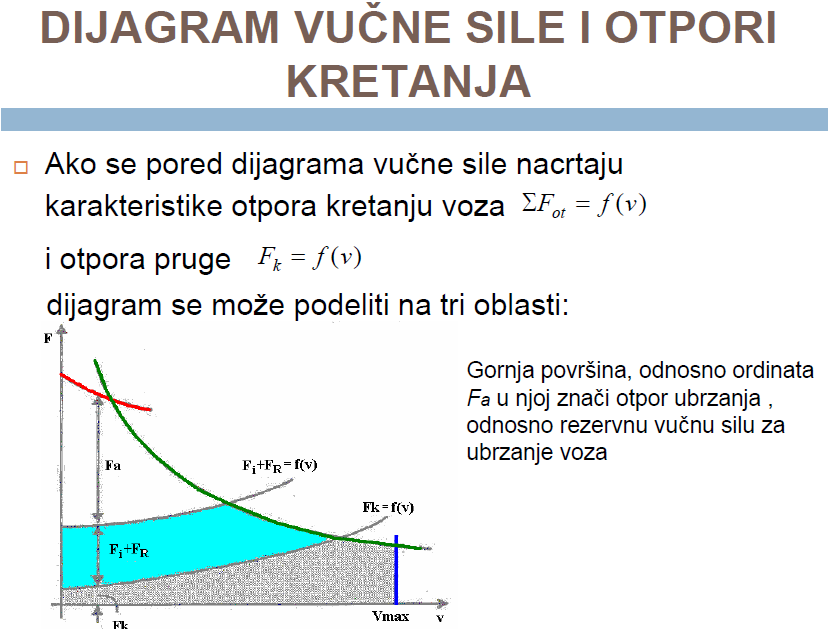 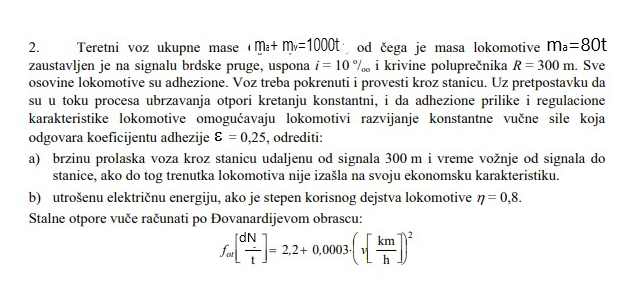 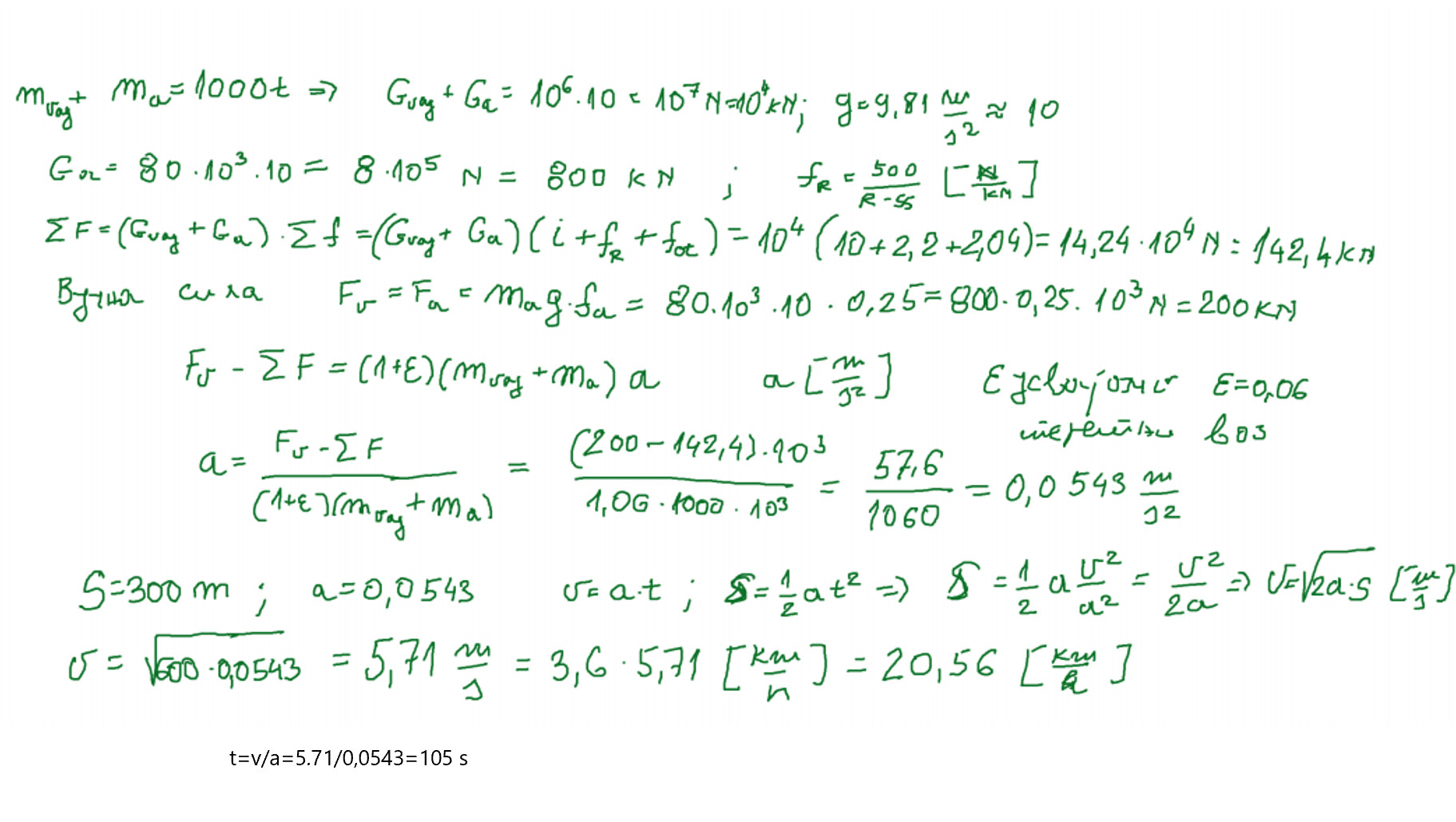 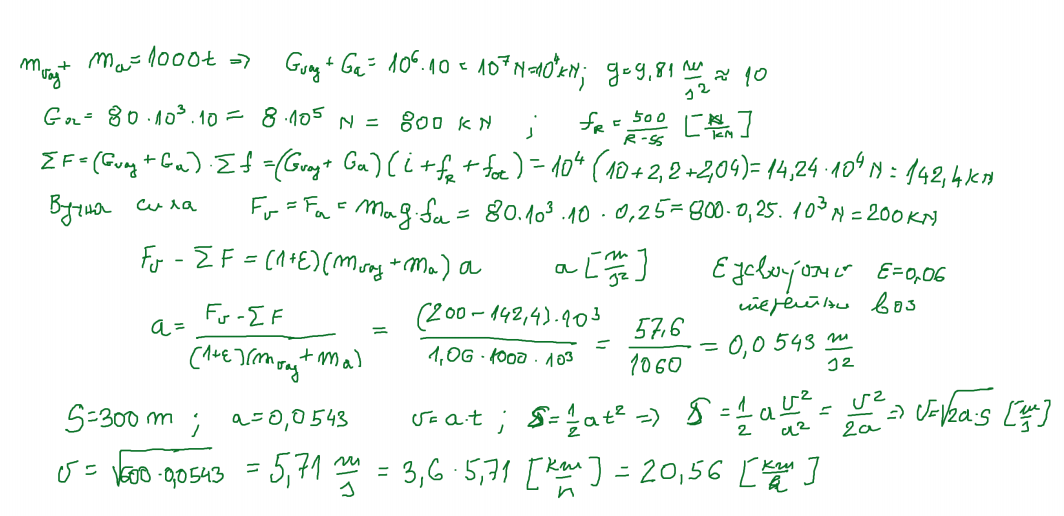 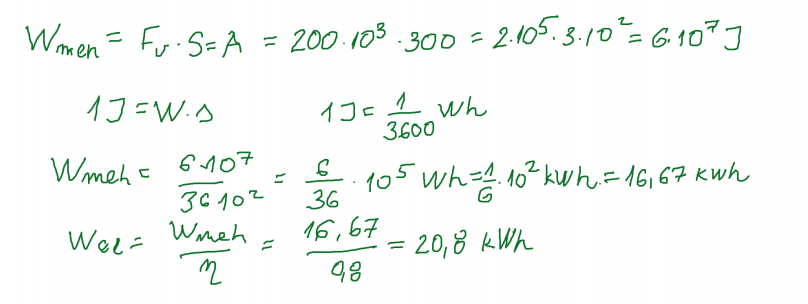